The Hobbit – Notes on Chapter 6
Do Hobbits get to ride roller-coasters, or do they come up a bit short?
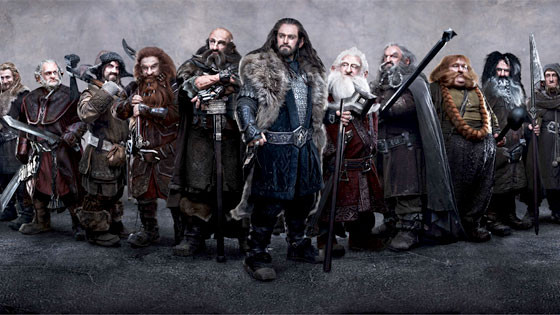 The dwarves were captured by the Great Goblin, only to be rescued by Gandalf.

Bilbo was lost in the deep caverns, only to evade being eaten by Gollum via a game of riddles and a ring of invisibility.

Herein, Bilbo reunites with the dwarves on the other side of the Misty Mountains.

“Out of the Frying Pan – Into the Fire”
Previously on Hobbit’s Anatomy
Herein, Bilbo sneaks up on his friends, finding that the dwarves wish to leave him behind, while Gandalf insists that they find him.
Page 91-92 (Start of chapter)
[Speaker Notes: “After all he is my friend…and not a bad little chap.  I feel responsible for him.  I wish to goodness you had not lost him.” – Gandalf
“The dwarves wanted to know why he had ever been brought at all.”
“He has been more trouble than use so far.” – A dwarf.]
Bilbo, of course, continues to listen, and to allow the dwarves to put their feet in their mouths, so to speak.  

At the right moment, he reveals himself, giving them quite the startle.

What do the dwarves think of him now, and why?
Page 93
[Speaker Notes: “Bilbo was so pleased with their praise that he chuckled inside and said nothing whatever about the ring.”
Notice, he’s already keeping it a secret.  Mark this as another clue as to the ring’s true (dark) nature.]
And so, Bilbo recounted a very edited version of his adventures with Gollum and the riddles.

Notice that technically there are no lies in his story, only partial truths.

(Guilty conscience, another thing to note).

Do you think Gandalf suspects something?  Everything?  Your predictions.
Page 94
[Speaker Notes: “’What did I tell you?’ said Gandalf laughing.  ‘Mr. Baggins has more about him than you guess.’ He gave Bilbo a queer look from under his bushy eyebrows, as he said this, and the hobbit wondered if he guessed at the part of his tale that he had left out.”]
Gandalf goes on to explain why he didn’t already know about the entrance to Goblin Town, as it was a new entrance and not their usual one. 

Here we get a brief rundown of things Gandalf specializes in.
Page 95
[Speaker Notes: “Gandalf had made a special study of bewitchments with fire and lights.”]
They all take solace in the fact that they escaped, and killed the Great Goblin at that.

However, Gandalf reminds them that when night comes, the goblin armies will be out in force to find them.
Page 96
[Speaker Notes: As with some other books we’ve read, evil creatures still prefer to come out at night.  (Continuing the association of evil and darkness).]
And so they go as fast as their feet can carry them, no longer having ponies, food, supplies, or anything else…

All the while, the sun slowly dips beneath the horizon.

As it does, notice the negatively connotated adjectives the world takes on.
Page 97-98
[Speaker Notes: “the forest-gloom heavier…the silence deeper…sea-sighing branches”]
They make their way to a seemingly out of the way place to camp for the night.

What are they hearing?
Page 99
[Speaker Notes: “All of a sudden they heard a howl away down hill, a long shuddering howl.  It was answered by another.”

What’s gathering?
What do they do?
Do you see any problems with this plan?]
They scamper up the trees as fast they can.

Notice, again, the rabbit language.  

While the dwarves do complain at having to help Bilbo again, notice that Thorin defends him this time.
Page 100
[Speaker Notes: “And Bilbo?  He could not get into any tree, and was scuttling about from trunk to trunk, like a rabbit that has lost its hole and has a dog after it.”

“He’ll be eaten if we don’t do something.”

Obviously their opinions are not entirely the same, though not entirely won over either.]
The wolf cries turn out to be Wargs – “evil wolves” as the book puts it.  A stronger, fiercer, and inherently evil variety of wolf.

Gandalf listens in on their speech, as Gandalf can apparently understand the Warg language (and various others).
Page 101
[Speaker Notes: “The wargs and the goblins often helped one another in wicked deeds.”
Who is coming for vengeance?]
Who has been encroaching on their territory, of late?

Not only does this universe have humans, but the various races seem to have the occasional territorial dispute.

Had the wargs come for them?

Who were they really after?
Page 102
[Speaker Notes: “[The goblins] used to go on raids, especially to get food or slaves to work for them… Sometimes they rode on wolves like men do on horses.”

“Bold men had of late been making their way back into it from the South.”]
How does Gandalf attempt to fend off the wargs?

How does that go?

What could the potential danger be in this method, given their current situation?
Page 103
* * * - meanwhile, time passes, or elsewhere.

What race are we introduced to, now?

Let’s read the paragraph towards the bottom of 104 for a direct characterization of the race of eagles.

How might this be good news for Bilbo and the group?
Page 104
[Speaker Notes: “What is all this uproar in the forest tonight?”

Notice that some of the magical, thinking, even talking races of this world are animal like (wargs, eagles) while others are more human-like (elves, hobbits, dwarves, goblins).]
As the eagles investigate from on high, the wargs, and soon, goblins, surround the trees.

What do the goblins do with the fires further from the trees?  Closer?  What are they planning?
Page 105
Such musical peoples in the world of the The Hobbit, the goblins decide to mock the dwarves by singing while they burn them alive.

Let’s read the song together on pages 106-107.
Page 106
Fifteen birds in five fir trees,
Their features were fanned in a fiery breeze!
But, what funny little birds, they had no wings!
O what shall we do with the funny little things?
Roast ‘em alive, or stew them in a pot;
Fry them, boil them, and eat them hot!

Burn, burn tree and fern!
Shrivel and scorch!  A fizzling torch!
To light the night for our delight, ya hey!

Bake and toast ‘em, fry and roast ‘em!
Till beards blaze, and eyes glaze;
Till hair smells and skins crack,
Fat melts and bones black
In cinders lie
Beneath the sky!
So dwarves shall die,
And light the night for our delight,
Ya hey!
Ya-harri-hey!
Ya hoy!
Pages 106-107
Deus Ex Machina – literally translated as “a god from a machine” – when a god or being on high swoops in and saves the protagonists from an otherwise inescapable situation. This plot device is usually frowned upon.

How are Bilbo and the group saved, and how is this like deus ex machina?
Page 107
And so the eagles rescue Bilbo, the dwarves, and Gandalf, while others assault the goblins and fend the off, just as the trees finish going up in flames.



Soon, the eagles deposit their fare at their eyrie (a nest, home, or fortress located in a very high place).
Page 108
[Speaker Notes: Notice the mutual complaining continues, even mid rescue:
“My arms, my poor arms!” – Bilbo
“My legs, my poor legs!” – Dori.]
Notice the comical conversation about Bilbo feeling like a piece of bacon.

Comic relief – humor after a tense situation.
Page 109
[Speaker Notes: “The Lord of the Eagles bids you to bring your prisoners to the Great Shelf.”

And, with that ominous statement…they’re off again.]
In time, the eagles deposit their passengers at their next destination.

Gandalf and the rest are actually able to get food cooked over a fire, all supplied by their rescuers.

Notice the back and forth pattern this journey takes – episodes of rest and comfort followed by episodes of danger and rescue, and back again.
Page 110-111 (End of Chapter)
[Speaker Notes: “Gandalf…had once rendered a service to the eagles and healed their lord.”

Notice the play on words clarified on the next page.

They were someone’s prisoners, just not the eagles’.

“’Prisoners’ had meant ‘prisoners rescued from the goblins.’”]